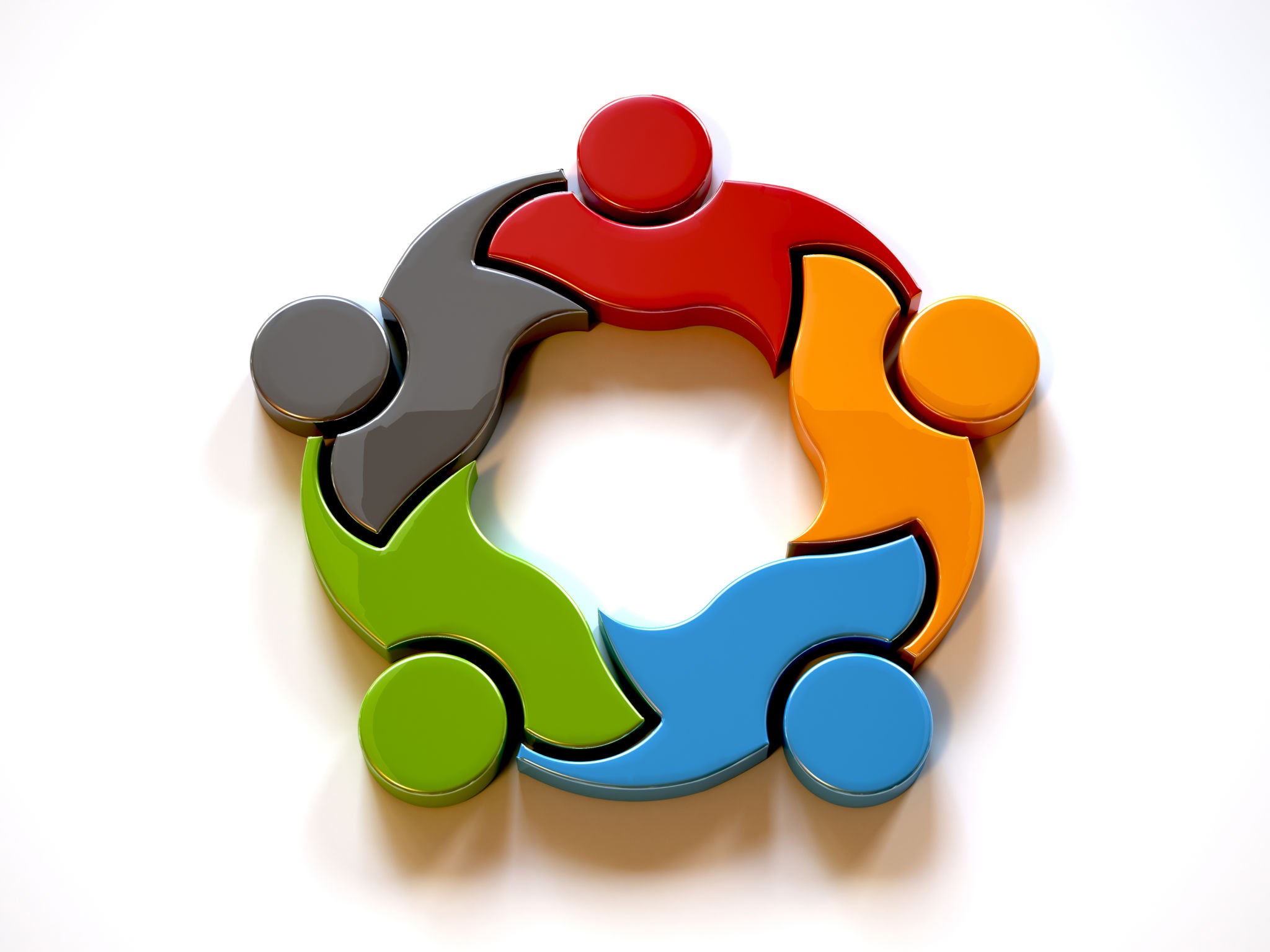 2021 Kick-off meeting agenda: *Welcome and introduction of new members*A quick review of 2020 accomplishments*Creating our “vision” for 2021 *How to make it happen
MV Falls Prevention Coalition 2021 Kick-off
Jan 19, 2021
Thank you for joining us!
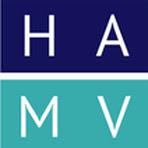 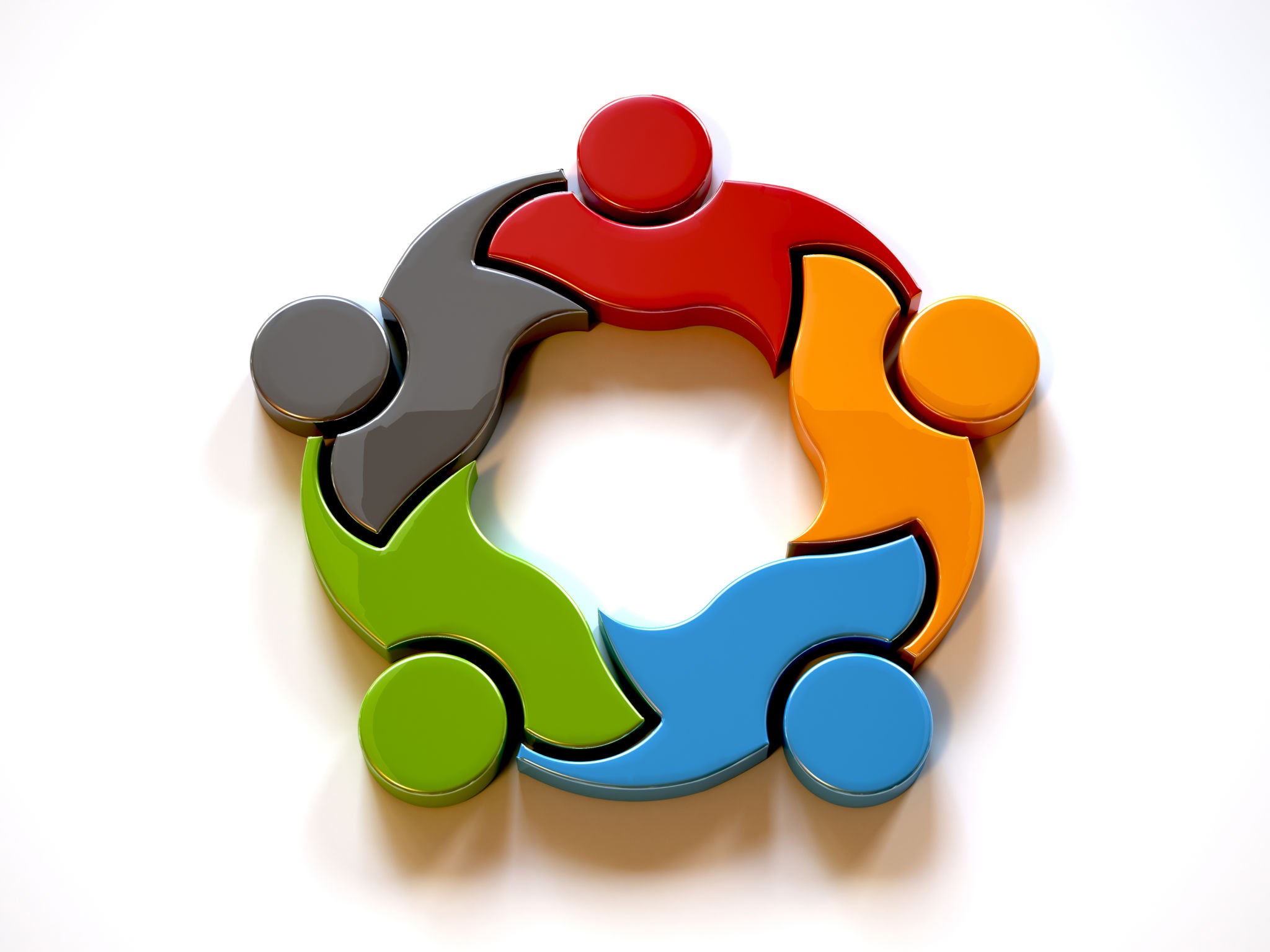 Current Falls Prevention Coalition Members
Broad representation from island organizations but who is missing?
Joyce Albertine, coa-director@westtisbury-ma.gov
Lorna Andrade, drlorna.andrade@hotmail.com
Catie Blake,  cfuller@tisburyma.gov
Valci Carvalho, vcarvalho@parnters.org
Rose Cogliano, rcogliano@oakbluffsma.gov
Dianne Durawa, dvdmv@hotmail.com 
Lila Fischer, lfischer@ihimv.org
Victoria Haeselbarth, vhaeselbarth@edgartown-ma.us
Richard Huffman, RHuffman@mvhospital.org
Bob Laskowski, laskowskiadvisors@gmail.com
Tanya Larsen, coa-staff@westtisbury-ma.gov
Thaddeus Thompson, MVH, tthompson3@partners.org
Deborah MacInnis, deb.snow.mac@gmail.com
Allyson Malik amalik@clamsnet.org
Paddy W. Moore, mooreiipaddy@gmail.com
Megan Panek, megan.panek@escci.org
Lori Perry, lperry@ihimv.org
Alexandra Pratt, apratt@clamsnet.org
Betty Robie, banson50@aol.com
Suzanne Robbins, SROBBINS@parnters.org
Amy Ryan, amyryan@clamsnet.org
Kathy Samways, ksamways@ihimv.org
Myra Stark, quilt185@comcast.net
Joyce Stiles-Tucker, jstucker@tisburyma.gov
Ian Campbell, ICAMPBELL4@partners.org
Cindy Trish, ctrish@hamv.org
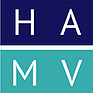 2
2020 Coalition Review – Update on Housing Safety Modification Pilot Program
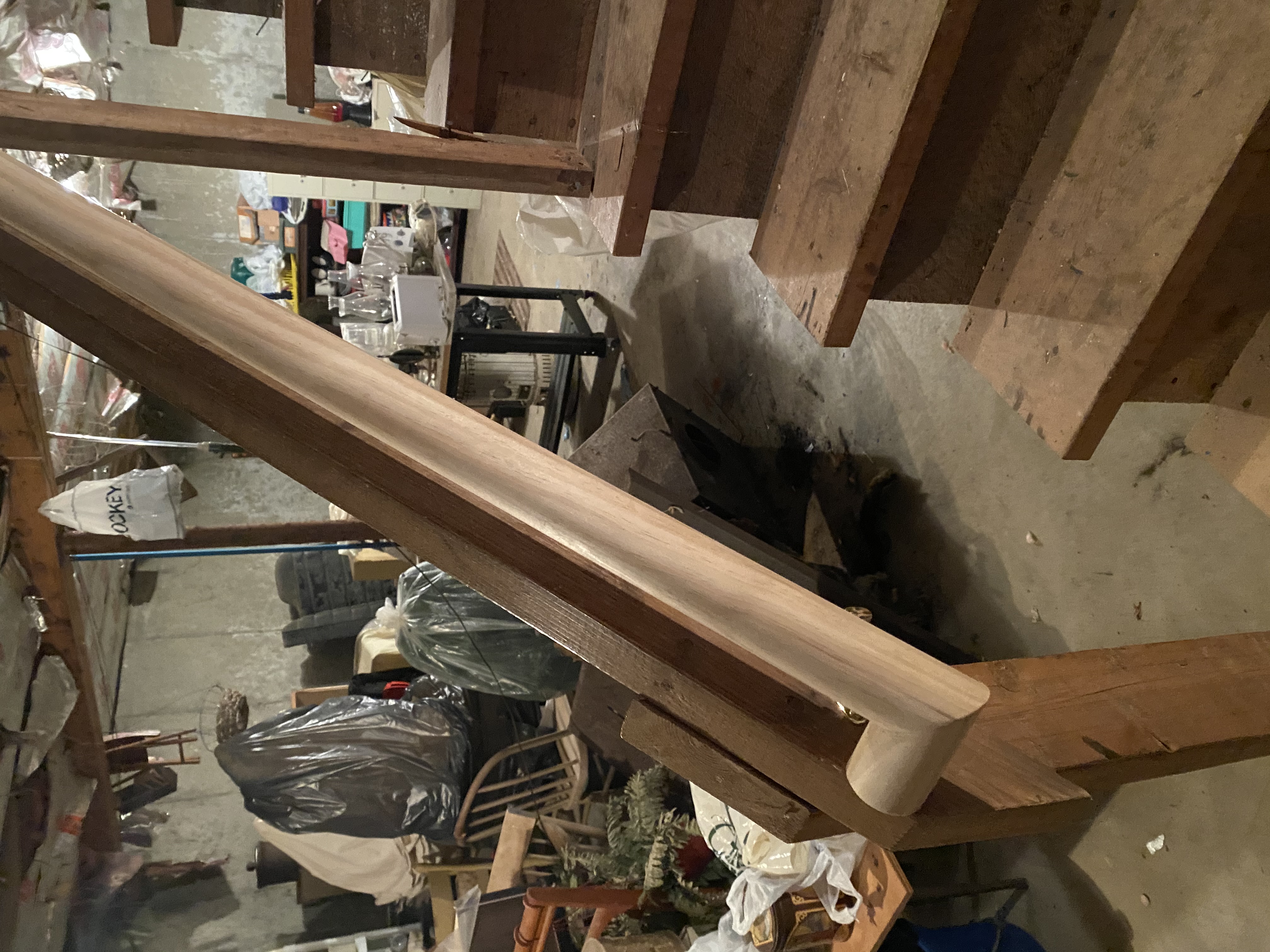 9 participants enrolled currently
Improving our process as we go
Network of referral agencies growing
Work continues under COVID regulations
Additional funding from MVSBCF
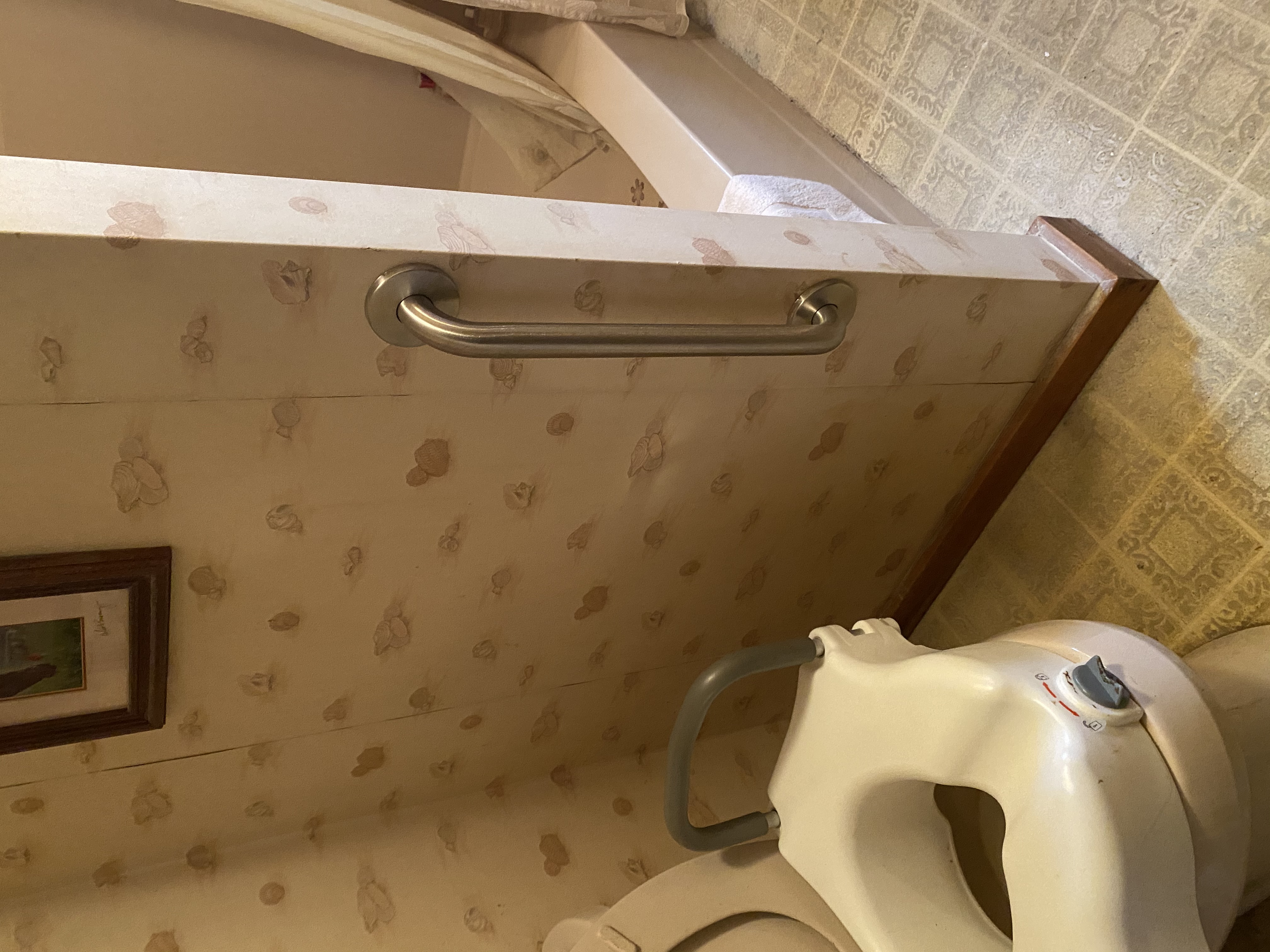 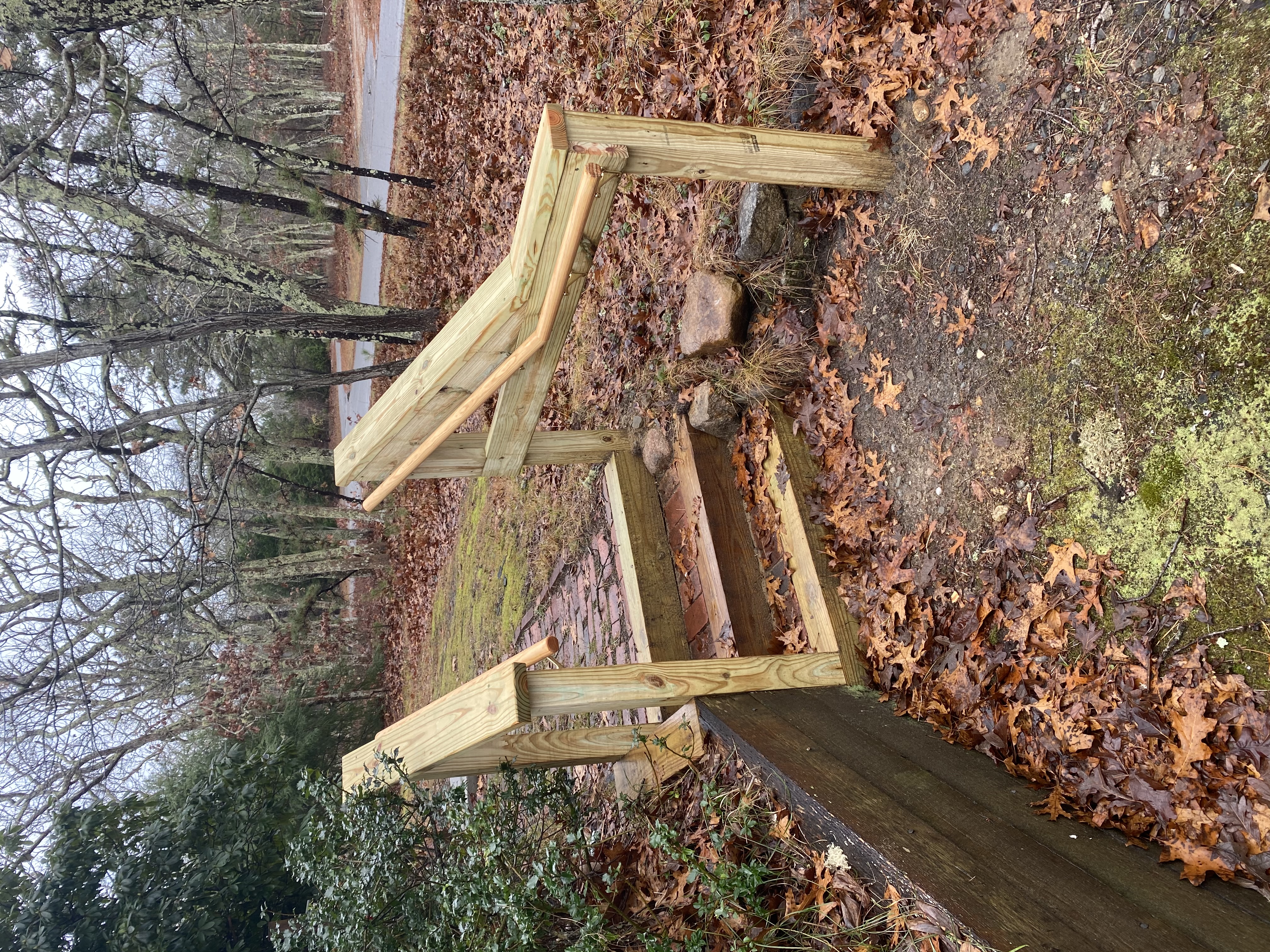 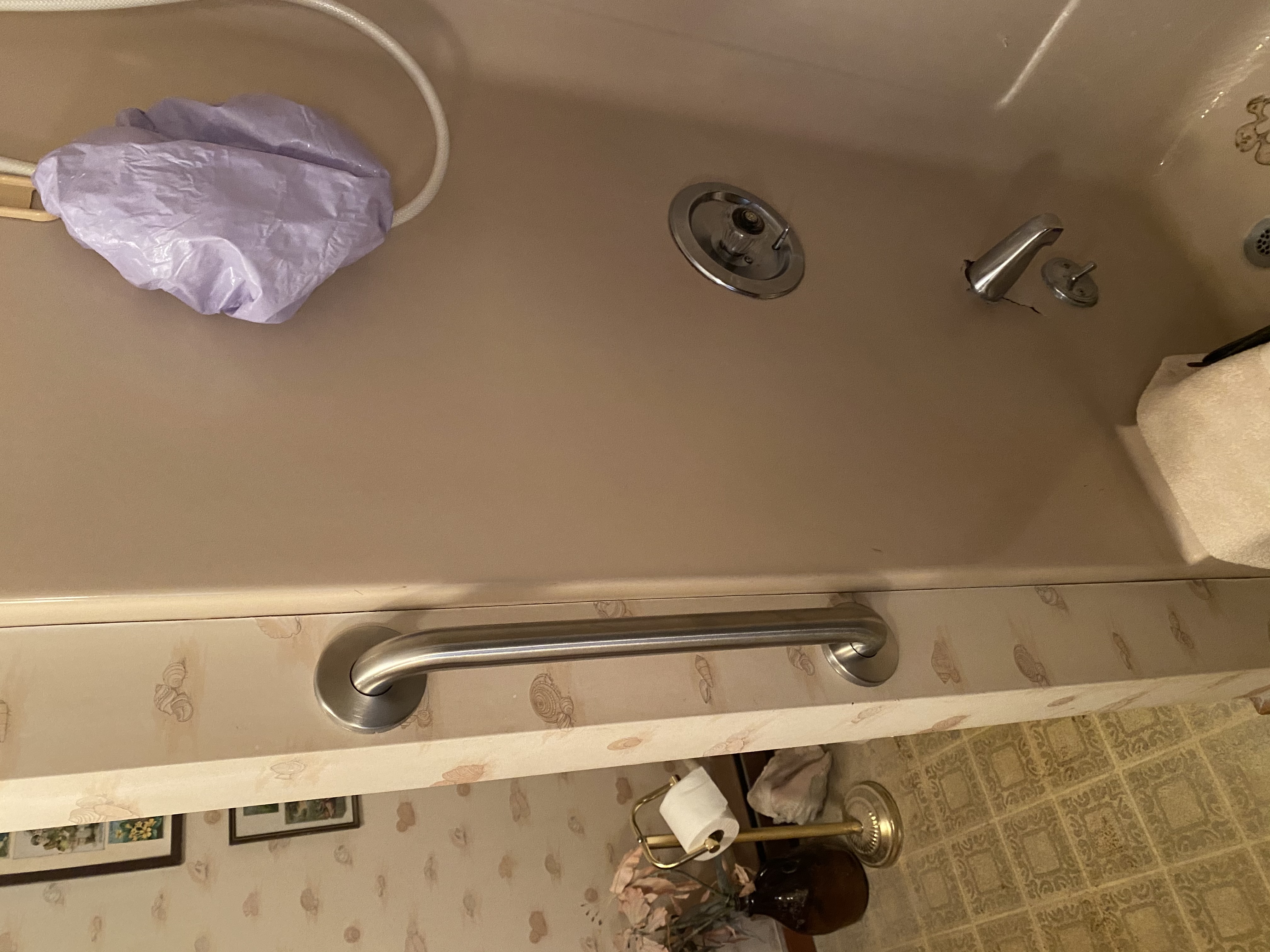 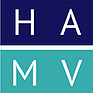 2020 Coalition Review Island-wide Older Adult Survey is complete
Almost 2,500 completes 
Includes a question about falling in the last year
Interest in home safety modifications
Analysis underway –data will be available in Q1
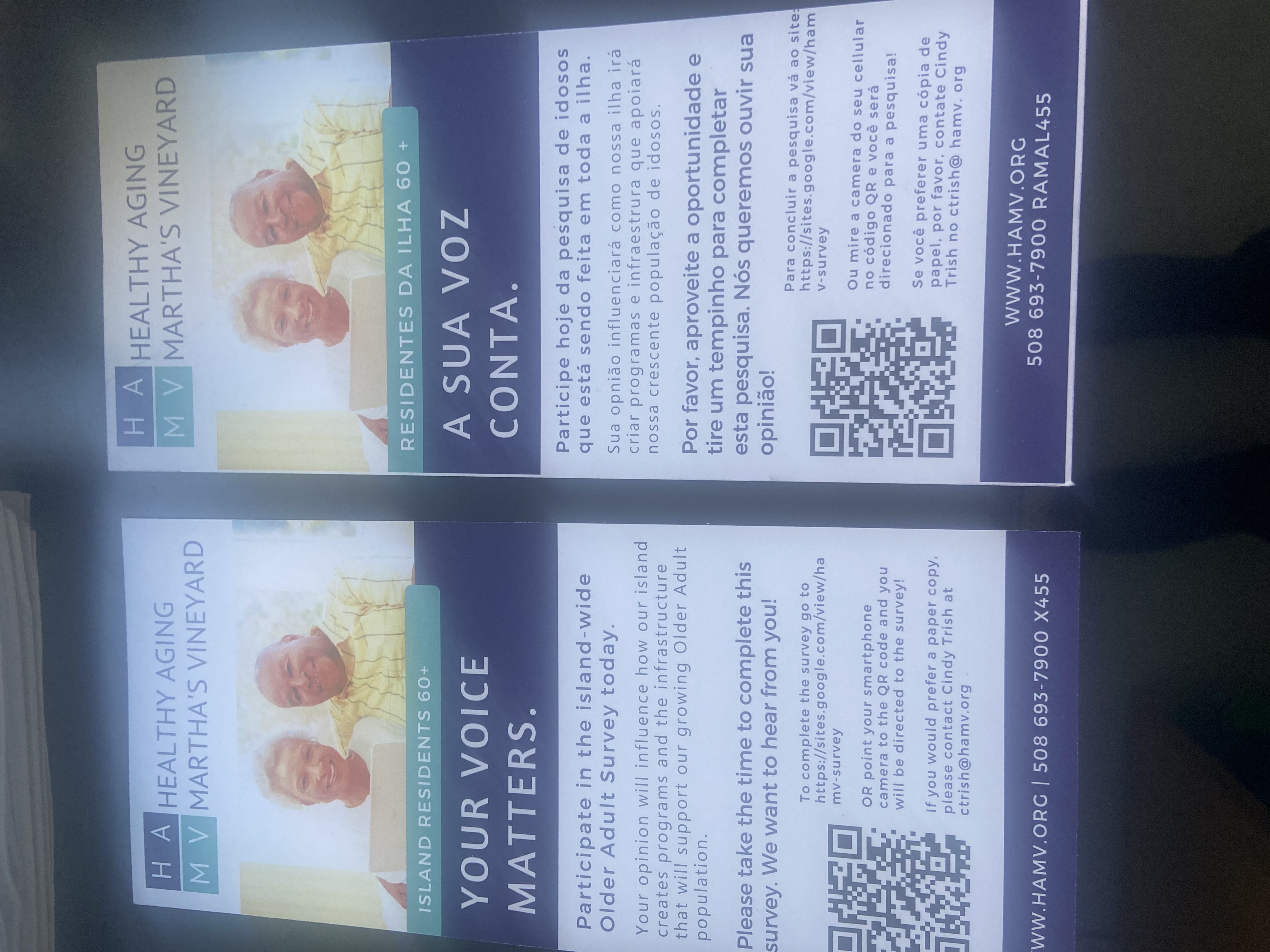 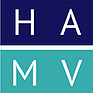 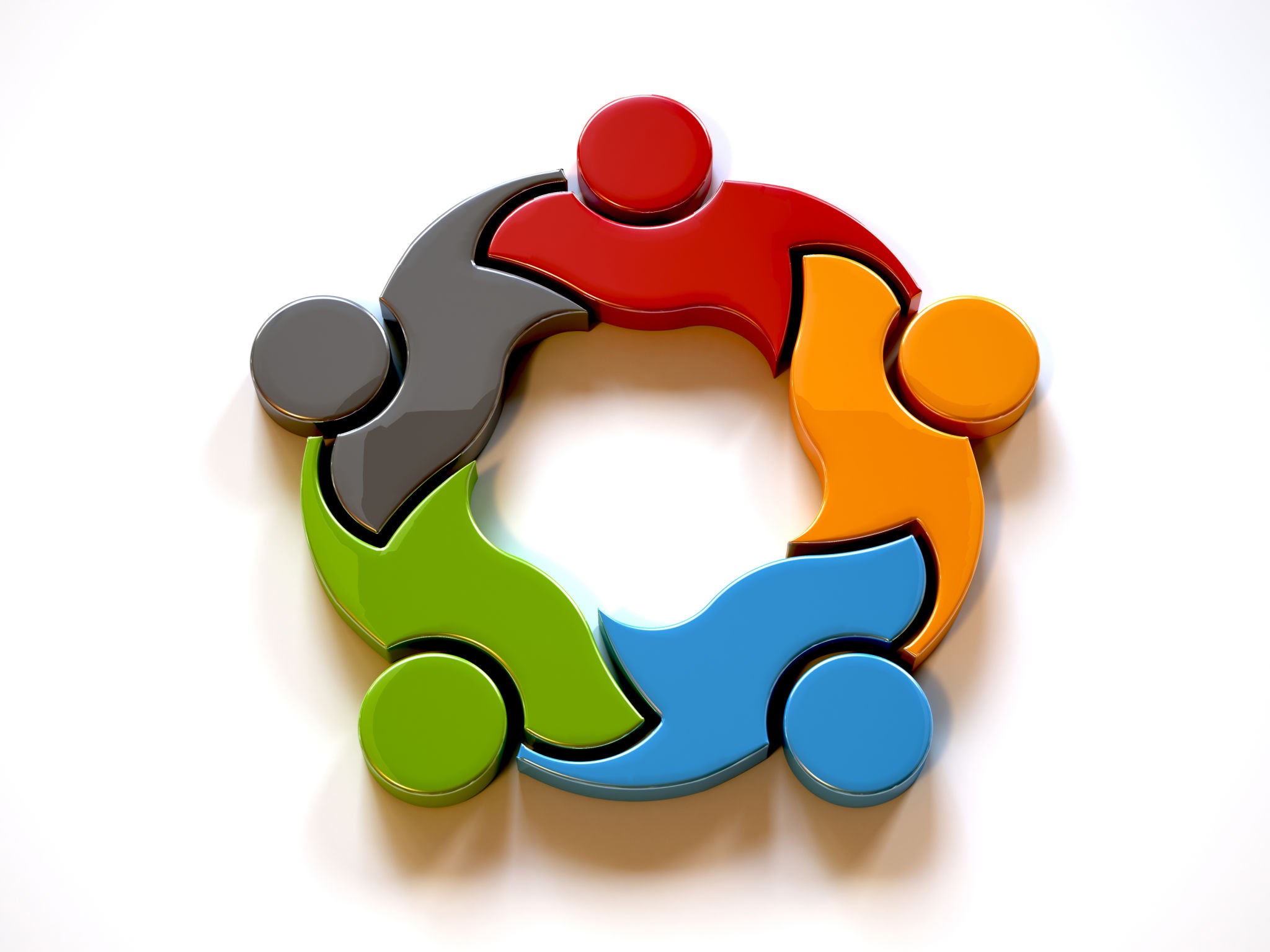 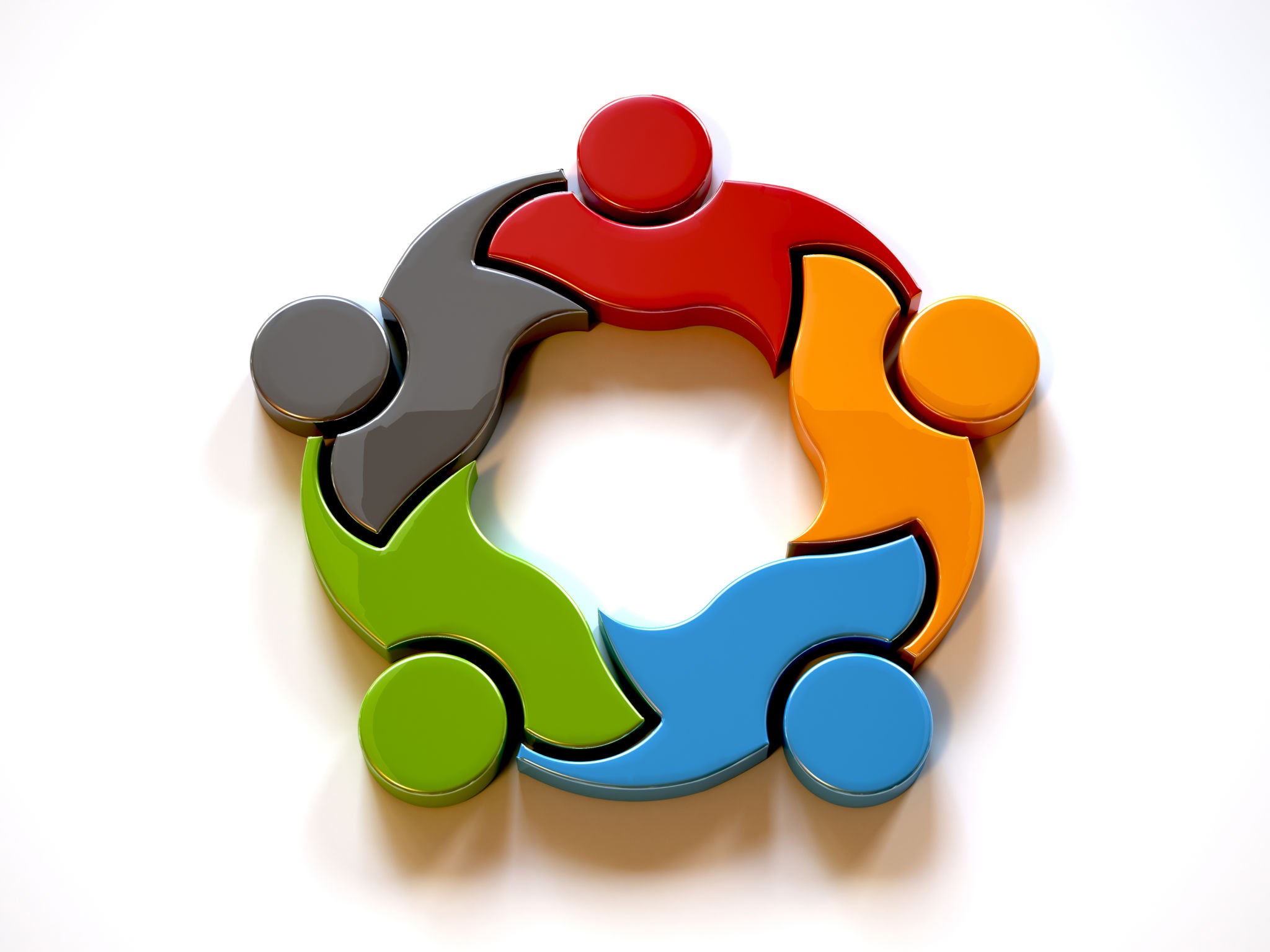 2020 Coalition review continued
Communication focus was on “staying safe in our homes”
Multi-communication campaign for Falls Prevention Week (MVTV, MVY Radio, newspaper, PSAs, island-wide delivery of falls prevention brochure via COAs, Food Pantry, Meals-on-wheels)

What else can you share about your falls prevention efforts in 2020?
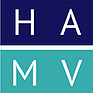 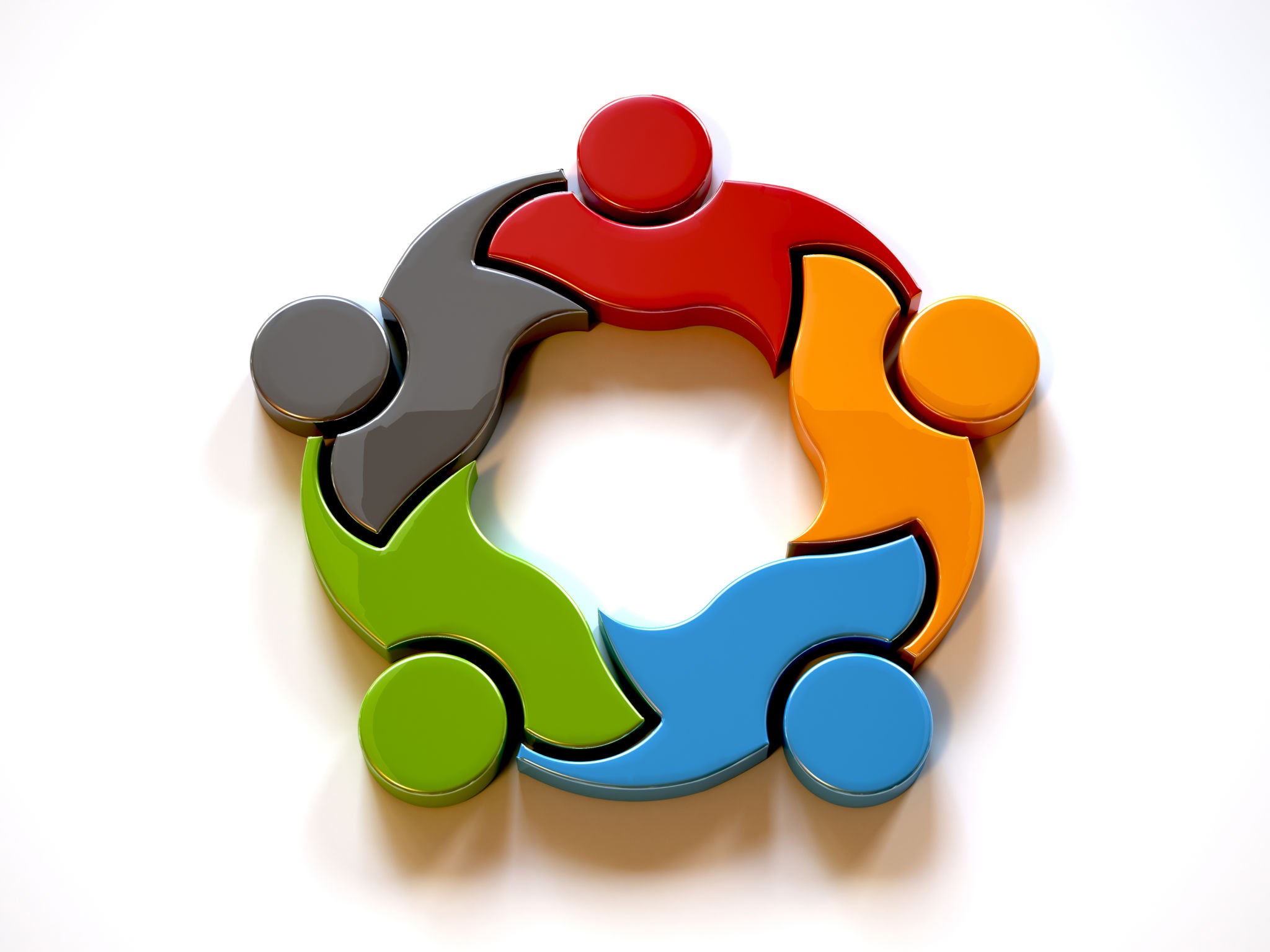 Our vision for 2021
COALITION:
                     
an alliance for combined action
The word coalition connotes a coming together to achieve a goal.
What do we want to accomplish?

How will we measure our success?

How do we want to work together?
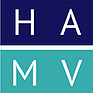 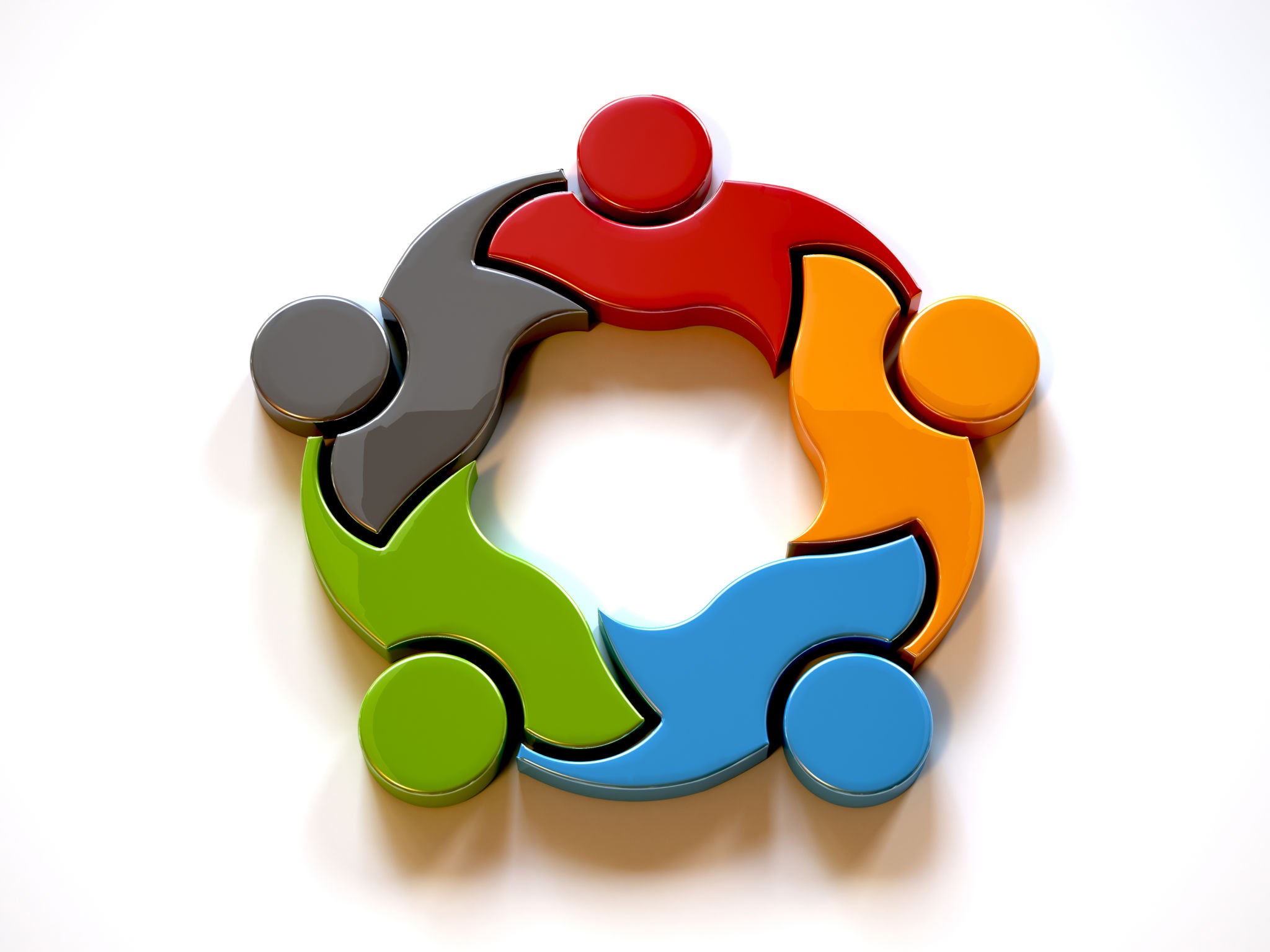 What do we want to accomplish?
COALITION:
                     
an alliance for combined action
The word coalition connotes a coming together to achieve a goal.
Focus areas could include:
Education
Prevention
Strengthening healthcare connection
Staying active
Improving safety in homes and our communities
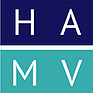 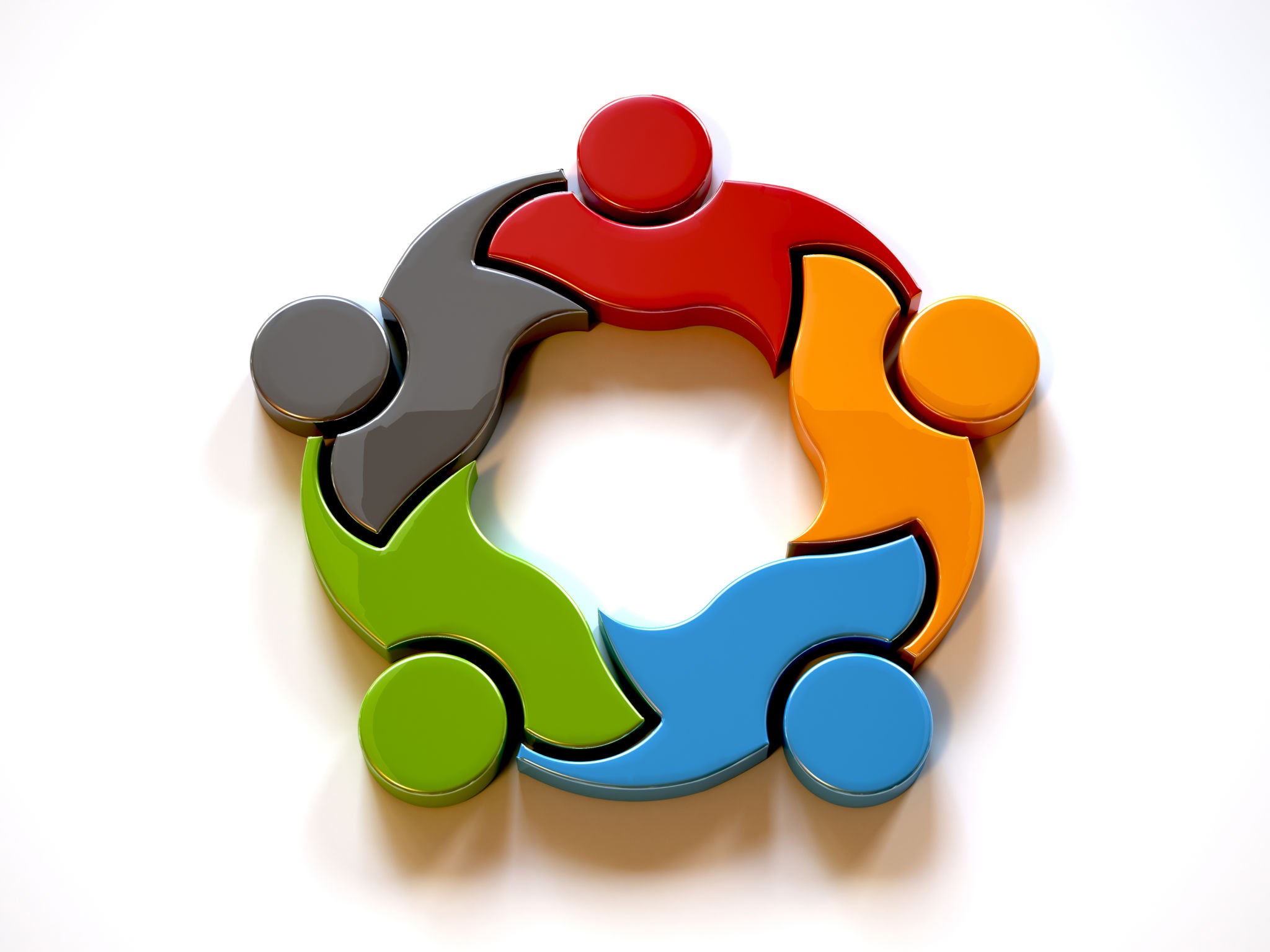 How do we want to work together?
COALITION:
                     
an alliance for combined action
The word coalition connotes a coming together to achieve a goal.
Committees/work groups for each priority?

Frequency of coalition meetings for 2021

Exploring funding sources?
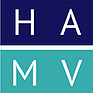